УВАЖАЕМЫЕ ПРЕПОДАВАТЕЛИ И СТУДЕНТЫ!
В 2016 году университетом приобретено 5946 экземпляров (606 наименований) учебной и научной литературы.  Для экономических специальностей  приобретено 20 наименований изданий на государственном и   русском языках. Информация презентована двумя электронными выставками.
Ждем Вас по адресу:
пр. Абая 28, НБ «Білім орталығы»
ежедневно: с 9.00 до 18.00 ч.
суббота: с 9.00 до 14.00 ч.

ҚҰРМЕТТІ ОҚЫТУШЫЛАР МЕН СТУДЕНТТЕР!
  
2016 жылы университетке 5946 дана (606 атау) оқулықтар мен ғылыми әдебиеттер келіп түсті. «Экономика» мамандығы бойынша көптеген басылымдар алынды (20 атау). Осы  мамандығық  үшін мемлекеттік тілде және орыс тілінде  жаңа оқулықтарды Сіздердің назарларыңызға ұсынамыз. Ақпарат екі электронды көрмемен ұсынылған.
  
                   Сіздерді мына мекен-жай бойынша күтеміз:
                    Абай даңғылы 28, ҒК «Білім орталығы»
                 Күнделікті: 9.00 – 18.00
                  Сенбі: 9.00 – 14.00
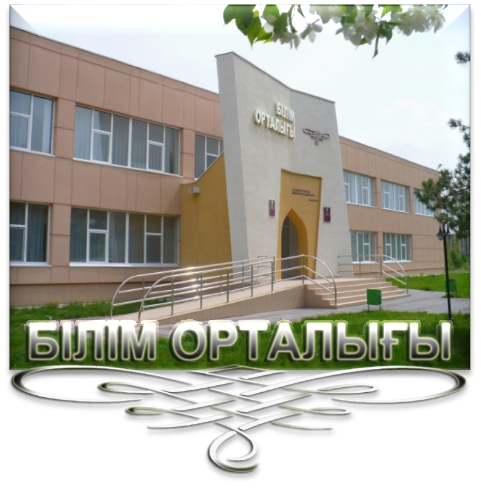 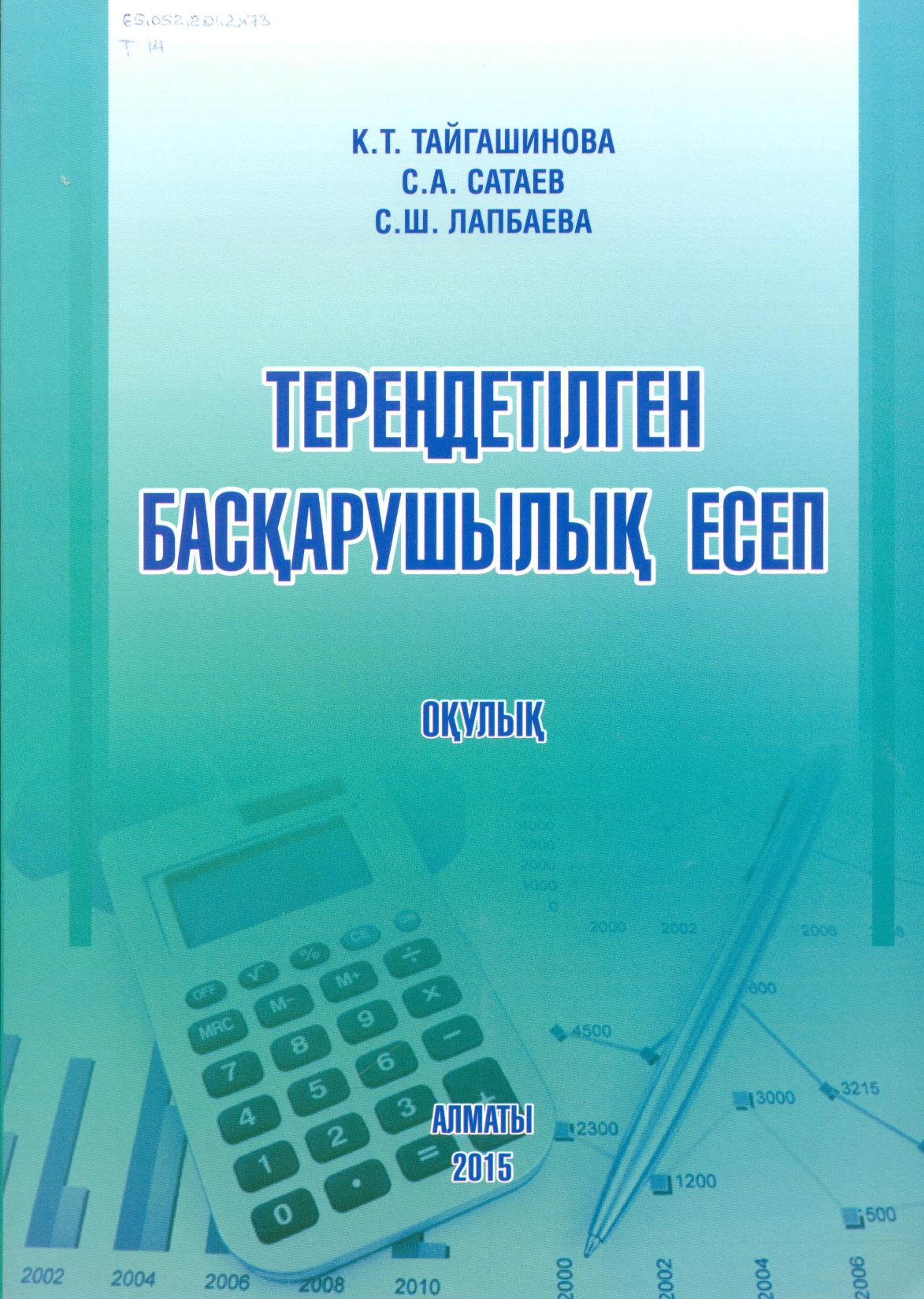 В библиотеке имеется 5 экз.
65.050-201я73
Т 14 
Тайгашинова К.Т.
Тереңдетілген басқарушылық есеп: Оқулық / К.Т. Тайгашинова, С.А. Сатаев, С.Ш. Лапбаева. - Алматы: Экономика, 2015. - 184 б.
ISBN 978-601-225-825-7
Оқулықта өзекті диссертабельді тақырыптардың мәні ашылған, атап айтқанда:
басқару мәселелері мен түрлері, компанияның қызмет саласына тэуелді болып келетін белгісіздік факторлары;
инновациялық қызметтегі шығындардың есебі; 
табигатты қоргау қызметіндегі басқару есебі;
бюджеттеу шығындарды басқару элементі ретінде;
өнімді калькуляциялаудың таңдаулы эдістері мен шығындарды басқарудағы менеджмент.
Оқулық үлгілік оқу бағдарламасы негізінде жазылған.
Жедел (оперативтік) есепті қүру жүйесі қарастырылған, мысалы: қорларды қүру шығындарының есебі мен қорларды күтіп-үстау шығындарының есебі, қойма шаруашылығының өзін-өзі өтеуі.
Авторлар, басқару есебінің өзекті мэселелері бойынша өздерінің нақты үстанымдарын үсына отырып, таяу жэне алыс шет елдердің ғалымдарымен пікір алмасады.
Оқулық магистранттарга, компаниялардың (фирмалардың) менеджерлеріне, ғалымдарға, ізденушілер мен ғылыми қызметкерлерге, жоғарғы оқу орындарының оқытушыларына арналған.
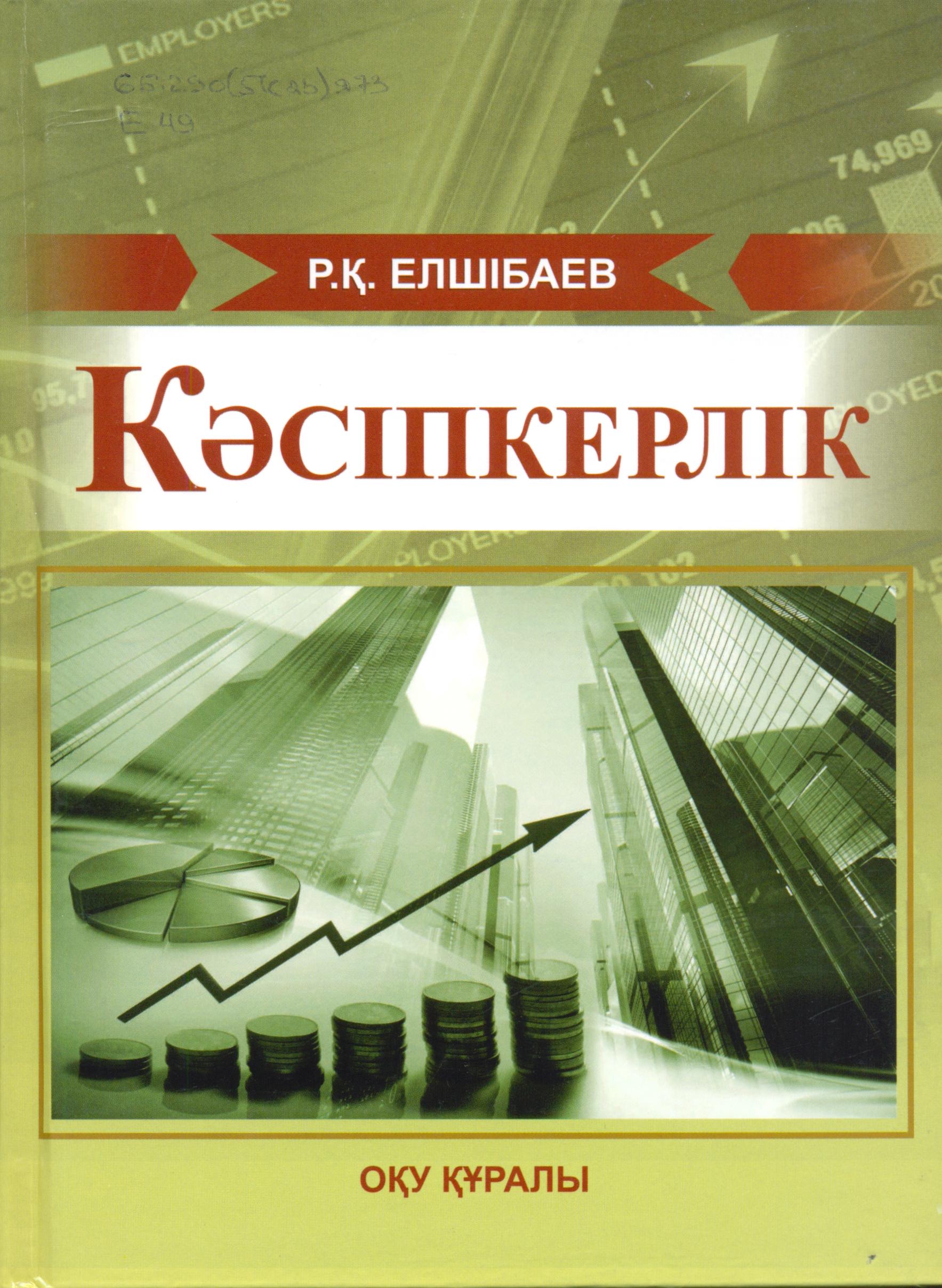 В библиотеке имеется 5 экз.
65.290(5каз)я73
Е49
Кәсіпкерлік. Оқу құралы: Елшібаев Р.Қ. - Алматы. Экономика, 2014. — 440 б.
ISBN 978-601-225-636-9

Оқу құралында кәсіпкерліктің мәні, маңызы, негізгі түрлері мен ұйымдастыру нысандары, қызмет ету ерекшеліктері, кәсіпкерлік істі ашу, жүргізу жагдайлары мен талаптары қарастырылған. Сонымен қатар кәсіпкерлік қызметтегі тәуекелдің түрлері. багалау мен баскару әдістері, бизнес - жоспар әзірлеу тәртібі мен әдістемесі, кәсіпкерлік кызметті каржыландыру көздері мен несиелеу шарттары, лизингтік және факзорингтік операцияларды қолдану мүмкіншіліктері, кәсіпорын персоналы, оны багалау мен баскару әдістемелері, кәсіпорында колданылатын кадр саясаты, еңбек ақы төлеу жүйесі де камтылган.
Бәсекелік орта жағдайында кәсіпкерлік субъектілерінің бәсекеге қабілеттілігін камтамасыз ету, бәсекелестерді талдау. кәсіпкерлік қызметтің тиімділігін талдау мен багалау эдістері, ондірістік - шаруашылык және қаржы - экономикалык қызметін талдау көрсеткіштері, кәсіпкерлікті мемлекеттік колдау механизмі, инфракұрылымы, заманауи институттарының даму жағдайы, кәсіпкерлік қызметті токтату мен тарату тәртібі, кайга күру мен сауыктыру, банкротка үшырау жагдайларына ерекше көңіл бөлінген
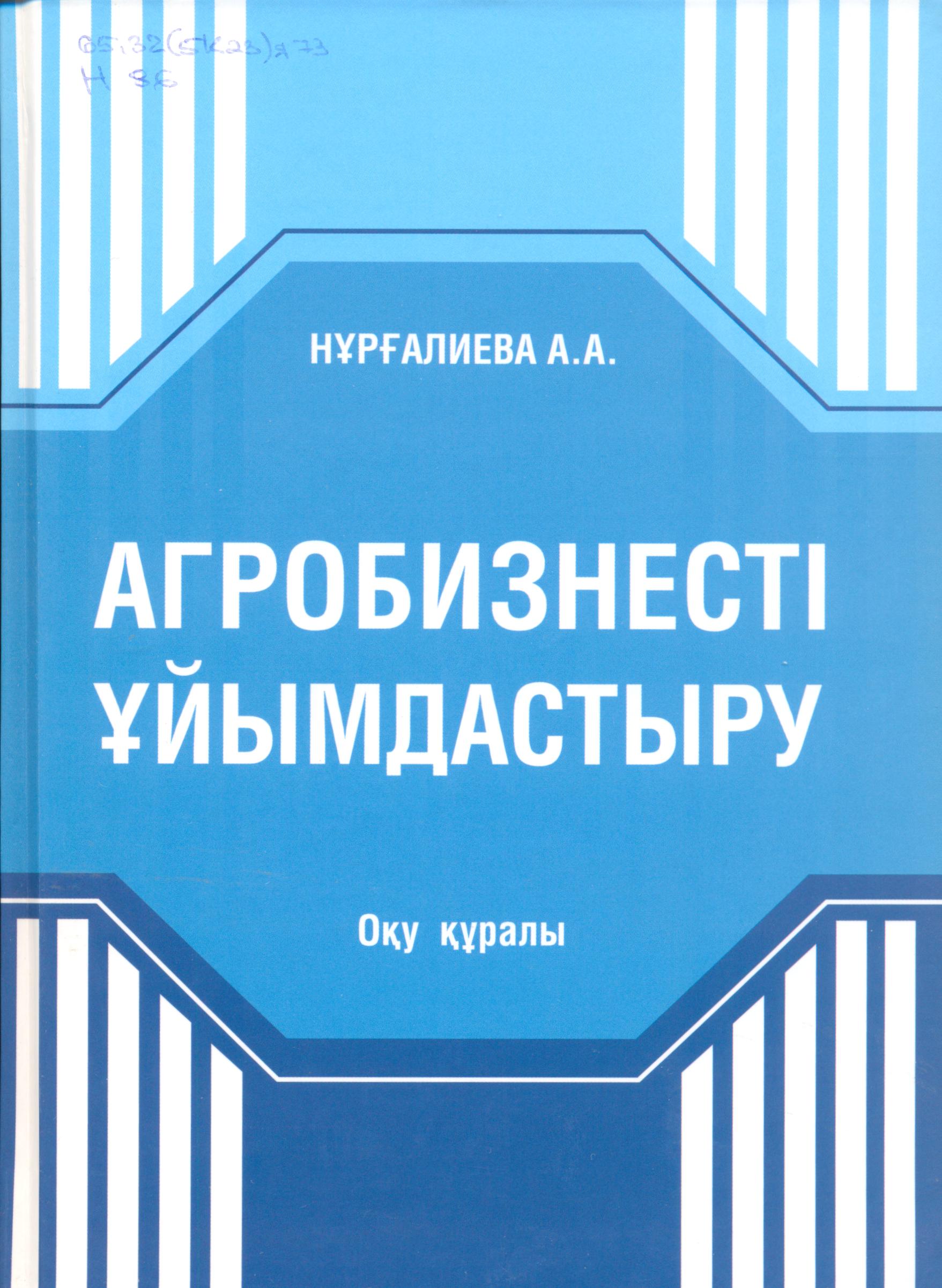 В библиотеке имеется 5 экз.
65.32я73
Н86
Нүрғалиева А. А.
Агробизнесті ұйымдастыру: оқу қүралы / А. А. Нұрғалиева. - Алматы: Экономика. - 2015, —214 б.
ISBN 978-601-225-795-3

Агробизнесті үйымдастыру оку кұралы оқу курсын толыгымен тиянақты меңгеруге арналган негізгі оку материалдар толыгымен қамтылган. Экономикалық емес мамандарды даярлайтын жоғары оқу орындарының студенттеріне және экономика саласы кызықтыратын копшілік оқырмандарга арналған.
Бұл еңбекте немесе оның бөліктерін автордың келісімінсіз таратуға және авторлық кұкык жөніндегі нормаларга қайшы келетін басқа да әрекеттерге тыйым салынады, әрі заң бойынша жазаланады. Оқу қүралы окылатын пәннің оқу жүмыс жоспарына және бағдарламасына сәйкес әзірленген.
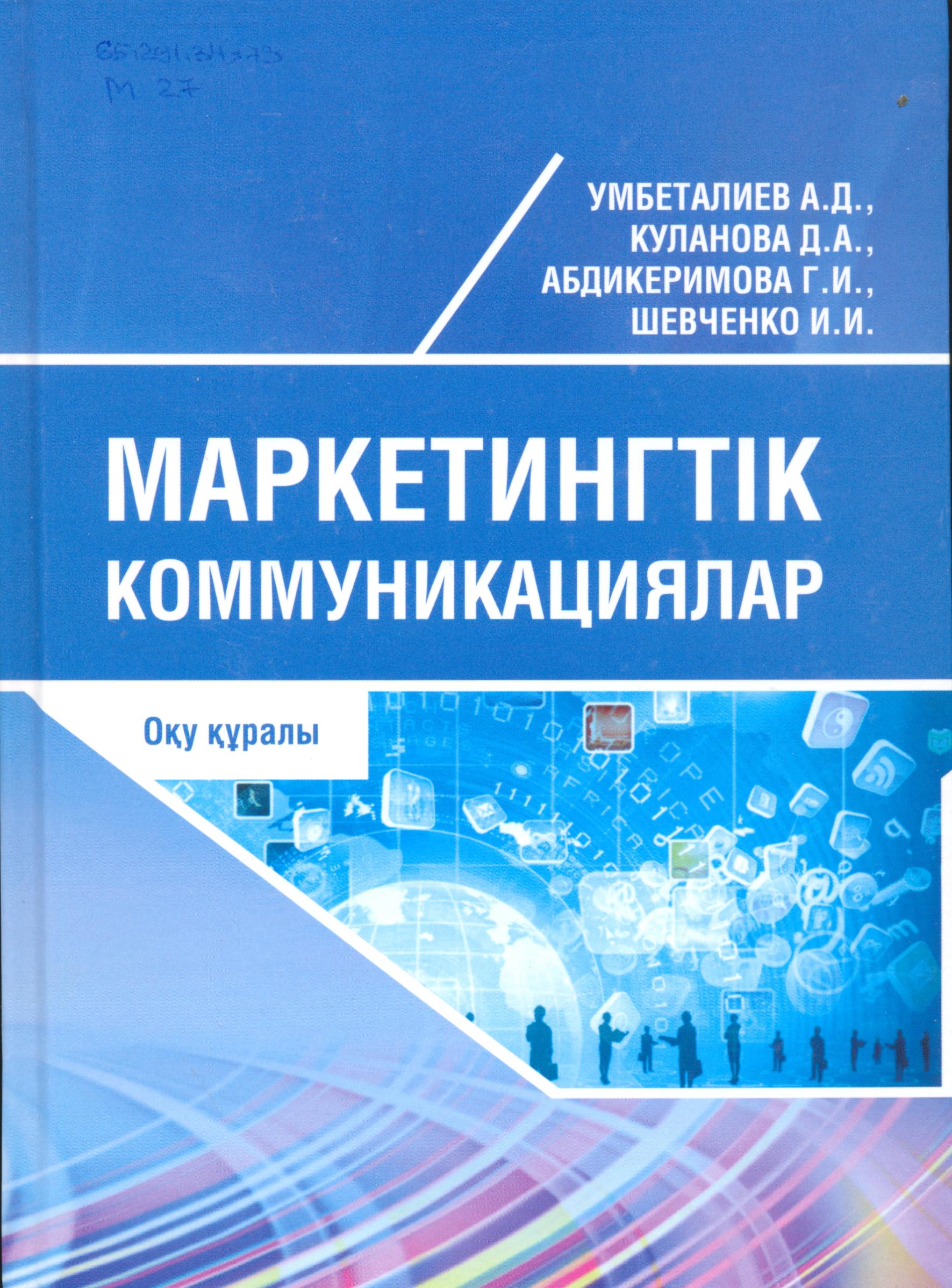 В библиотеке имеется 15 экз.
65.291.34я73
М 23 
Умбеталиев А.Д. Маркетингтік коммуникациялар. Оқу кұралы. / А.Д. Умбеталиев, Д.А. Куланова, Г.И. Абдикеримова, И.И. Шевченко. - Алматы: Экономика. 2015.-336 6.
ISBN 978-601-225-783-0

Оқу құралы «Маркетингтік коммуникациялар» пәні бойынша негізгі курсты камтиды, онда кәсіпорын кызметіндегі маркетингтік коммуникациялардың рөлі, оның құрылымы карастырылады. Оку құралында түсініктік аппараттың тер.минологиялык талдауы жүзеге асырылган, коммуникациялық кешеннің элементтері болып табылатын - жарнама, өткізуді ынталандыру, жеке сатулар мен паблик рилейшнз қарастырылған. Интеграцияланған коммуникациялардың тиімділігін кешенді багалау механизмі ашылган.
Оку құралы 5В090400 - Әлеуметтік-мәдени қызмет, 5В051100 - Маркетинг мамандықтардың студенттеріне арналған.
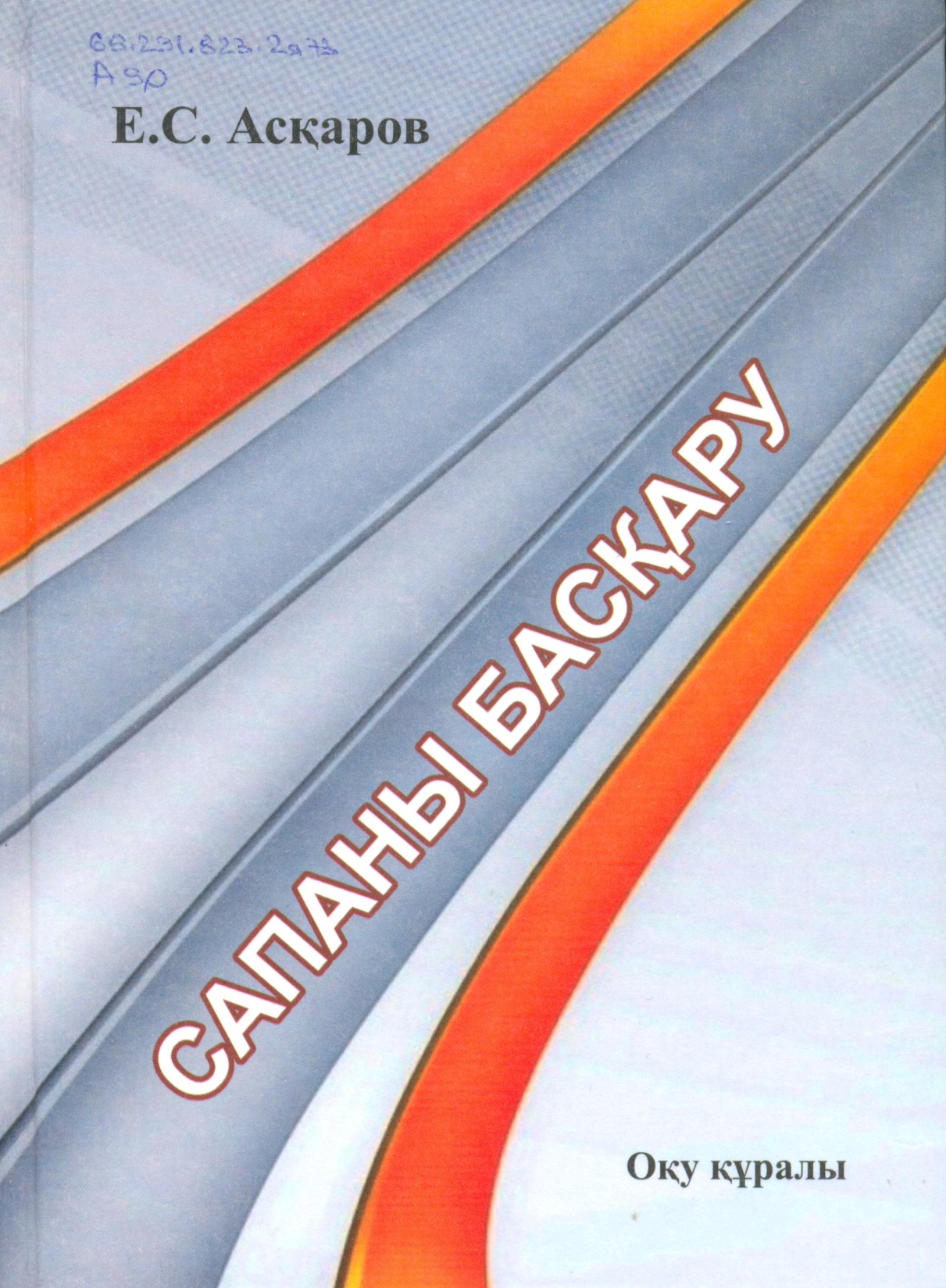 В библиотеке имеется 2 экз.
65.291.823.2я73
А 88 
Асқаров Е.С.
Сапаны басқару. Оқу кұралы. - Алматы. 2013. - 335 бет.
ISBN 978-601-225-529-4

Оқу құралы сапаны басқарудың негіздерін зерттеуге арналған. Оқу құралы сапаны басқару теорияларының, жаппай сапа менеджменті жүйелерінің, оны енгізу әдістемелерінің, сапа жүйелерін ИСО 9000 сериялы халықаралық стандарттардың, сапаны басқарудың статистикалық әдістерінің талаптарына сәйкестікке сертификаттаудың, ұкыпты өндірістің, кіріктірілген менеджментгтің негізгі ережелері берілген 12 тараудан тұрады.
Оқу құралы жогары оқу орындарының техникалық маман- дықтарының студенттеріне арналган, сонымен бірге ол сапаны басқару мәселесі қызықтыратын барша қауымға да пайдалы болып табылады.
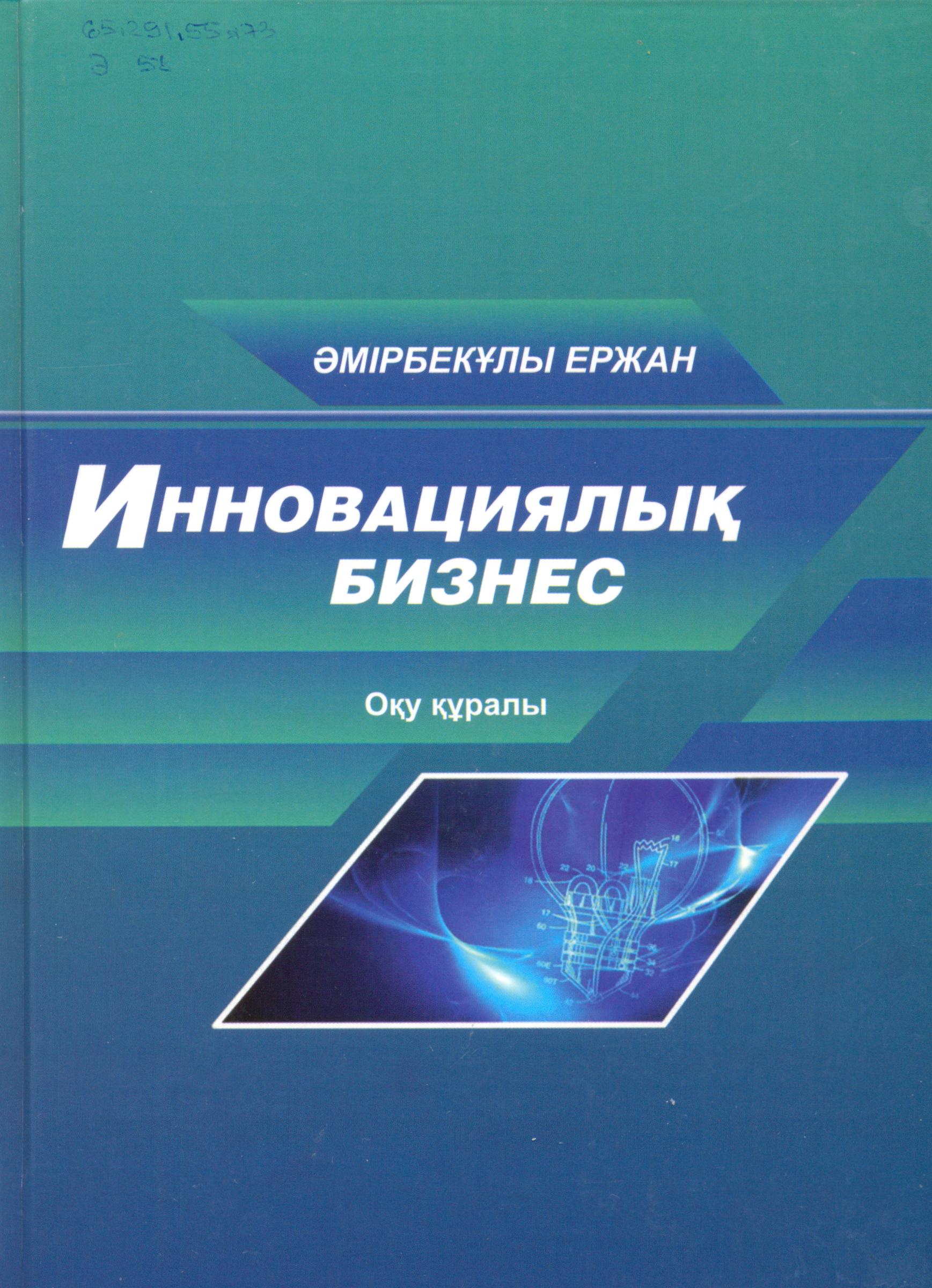 В библиотеке имеется 5 экз.
65.9я73
Ә 58 
Әмірбекұлы Е. Инновациялық бизнес. Оқу құралы/ Е. Әмірбекұлы. - Алматы: Экономика, 2014. - 240 бет
ISBN 978-601-225-672-7

Оқу құралында әлеуметтік, экономикалык және технологиялық дамуға ықпал егетін кәсіпкерлік кызметтің жаңа бағыты - инновациялық бизнесті калыптастыру және жүргізу ерекшеліктері сипатталған. Инновациялық бизнестің кызмет ету ортасы, инфракұрылымы, дамыту тетіктері. сонымен катар индустриялык-инновациялық жүйенің кұрылымы мен элементтері, инновациялык кызметтің мәні мен маңызы жан-жақты корініс тапкан.
Оқу құралы экономикалык мамандыктар бойынша білім алатын жогары оқу орындарының, колледждердінңстуденттеріне, магистранттарға, докторанттарға, сондай-ақ нарыктык ортаға икемді инновациялық бизнес құруға талпынған кәсіпкерлерге ұсынылады.
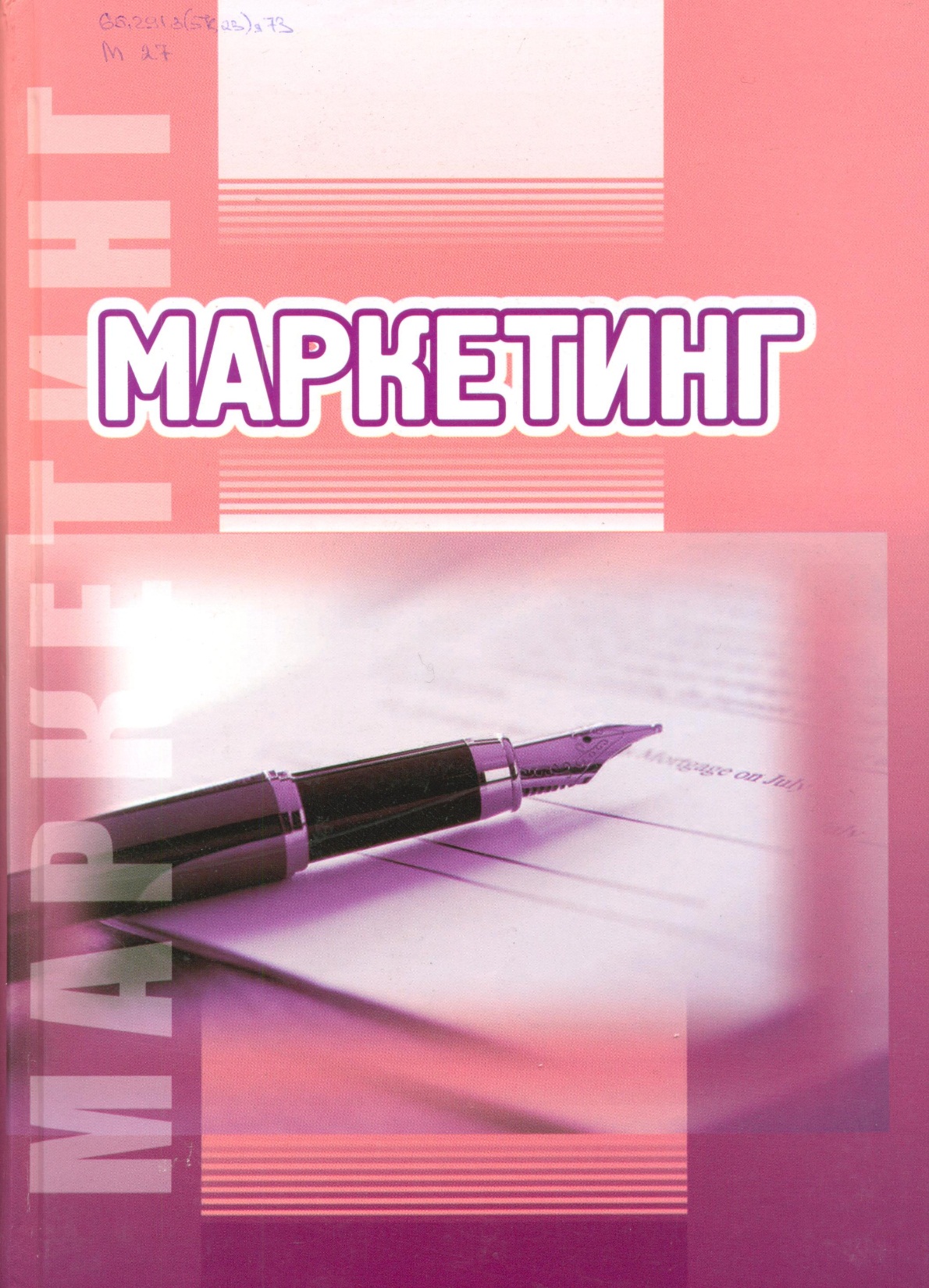 В библиотеке имеется 15 экз.
65.291.3(5қаз)я73
М 23 
Маркетинг: Оқулык/Жалпы редакциясын баскарған: Ә.Ә. Әбішев, В.В. Гераси- менко, С.А. Каленова. - Алматы: Экономика, 2014. - 616 6.
ISBN 978-601-225-646-8

Оқулықта маркетингтің теориялық-әдістемелік негіздерін оқуға кешенді тұрғыда қарау жүзеге асырылған, ол өз кезегінде маркетингтің қағидалары мен элементтерін фирмалар мен компаниялар қызметінде қолдану бойынша тәжірибелік дағды қалыптастыруға ықпал етеді. Маркетингтің қазіргі заманғы тұжырымдамалары мен компаниялардағы маркетингтік қызметті баскаруға кеп көңіл бөлінген. Бұл оқулықта маркетингтік кызметтің өзекті бағыттары мен жаңа кұралдары көрініс тапқан.
Жоғары оқу орындарының студенттеріне, оқытушыларына, магистранттарына, сонымен қатар бизнес-кұрылымдардың, ғылыми және мемлекеттік мекемелердің қызметкерлеріне арналған.
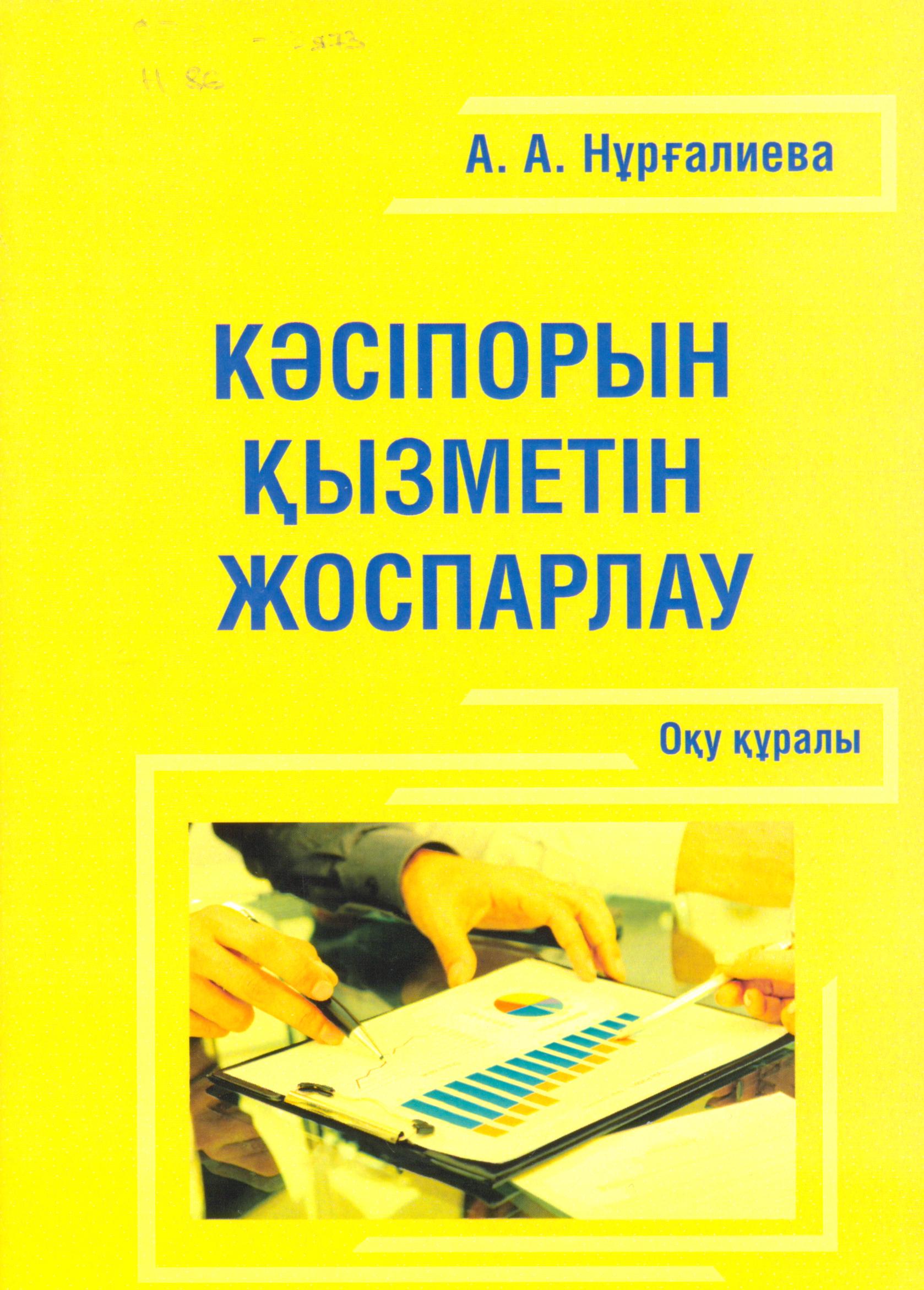 В библиотеке имеется 15 экз.
65.290я73
Н 86
 Нұрғалиева А. А.
Кәсіпорын қызметін жоспарлау: оқу құралы / А. А. Нұргалиева.- Алматы: Экономика. - 2015.- 1326.
ISBN 78-601-225-794-6

Бұл оқу құралында нарыкты экономика кезінде кәсіпкерліктің мақсаты тек енім өндіру немесе қызмет көрсету ғана емес, осы табыс алу кезіндегі кәсіпкердің мақсатына жетудегі іс-әрекеттері көрсетілген. Кәсіпкерлік класстың білімі нарыктық экономикаға бағдарланған кез келген қоғамның тұрақтылығына керек. Жеке кәсіпкерлікті дамыту барлық бастапқы мүмкіндіктер бірдей бөлінген, кәсіпкерлік мүмкіншіліктің тең берілуін талап етеді.
Оку кұралы жалпы талаптарға сай жасалынып, жогары оку орындарының студенттеріне арналган.
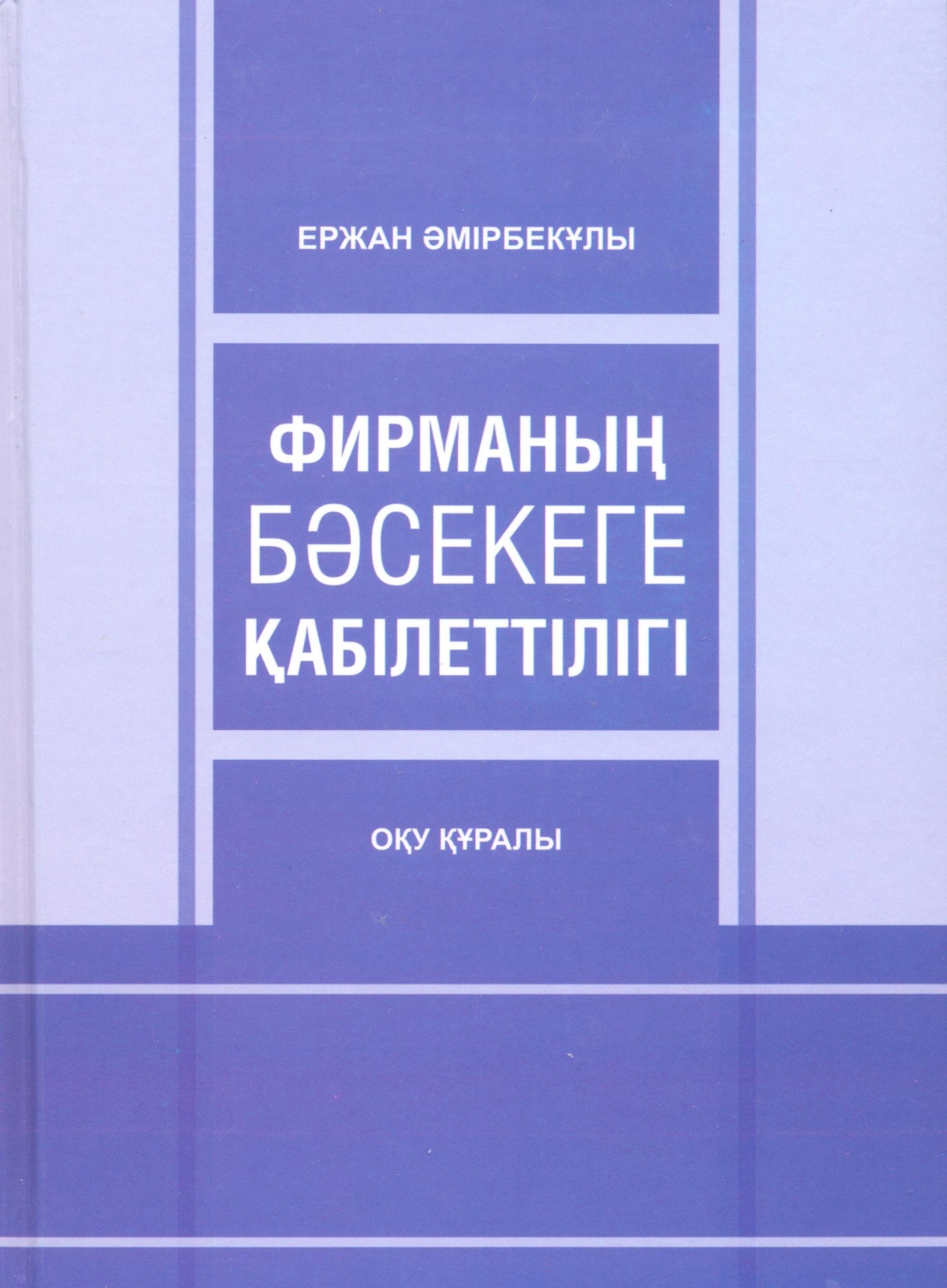 В библиотеке имеется 15 экз.
65.291я73
Ә 58 
Әмірбекұлы Е.
Фирманың бәсекеге қабілеттілігі. Оқу құралы / Е. Әмірбекұлы - Алматы: Экономика.-2015. - 126 б.
ISBN 978-601-225-818-9

Оқу құралы нарықтық ортаның басты қозғаушы күші - бәсекенің, соның ішінде фирманың бэсекеге қабілеттілігінің экономикалық маңызын жан-жақты аша отырып, оның кұраушылары мен басты ерекшеліктерін, әсер ететін факторларын, багалау эдістемесін, бэсекеге қабілеттілікті арттыру тетіктерін сипаттайды.
Бұл оку құралы экономикалық мамандықтар бойынша білім алатын жогары оқу орындарының, колледждердің студенттеріне, магистранттарға, докторанттарға, сондай-ақ бәсекеге қабілетті бизнес кұруга талпынған кәсіпкерлерге ұсынылады.
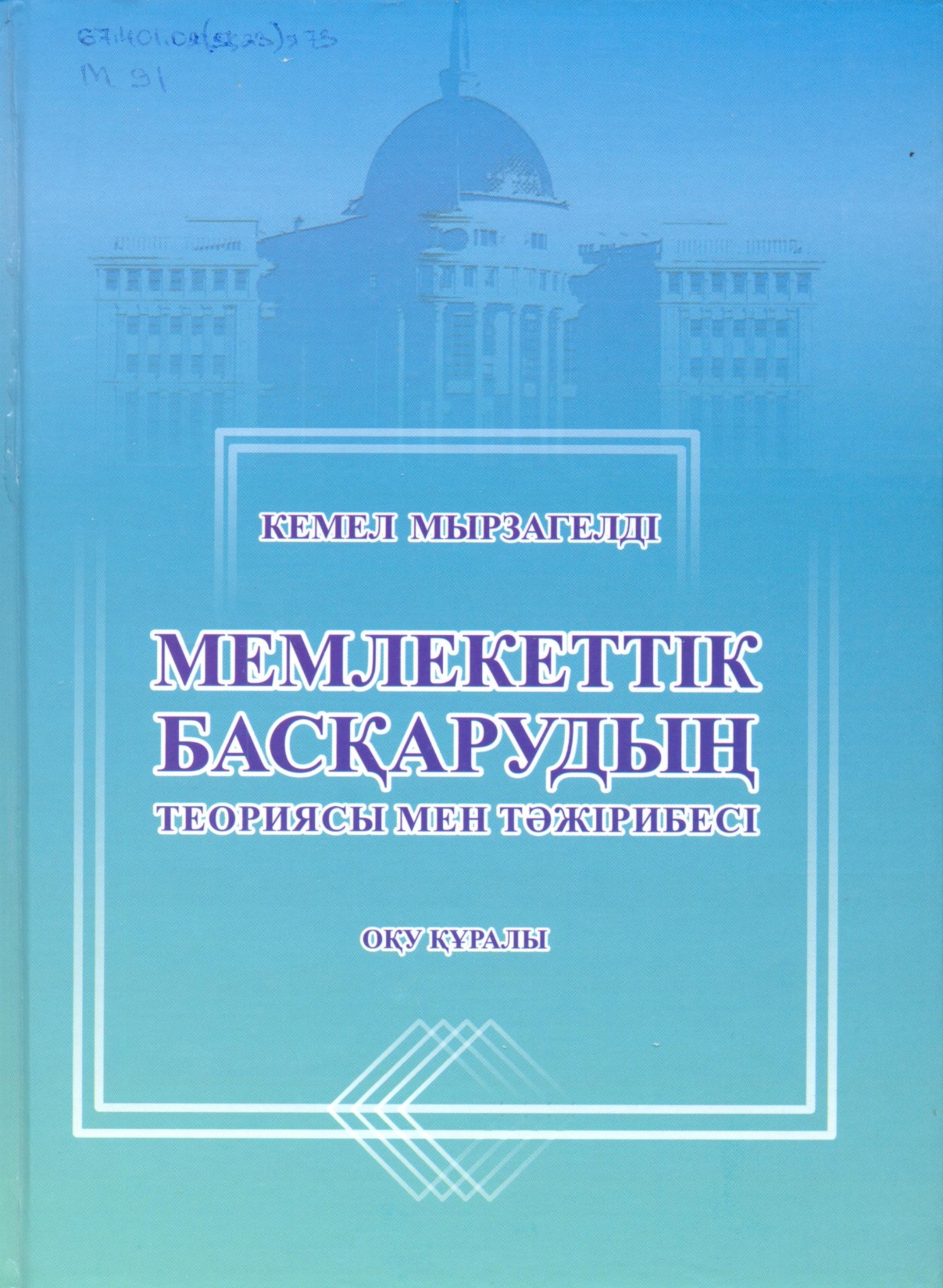 В библиотеке имеется 15 экз.
67.401.02(5каз)я73
М 44 
Мырзагелді Кемел.
Мемлекеттік басқарудың теориясы мен тәжірибесі: оқу құралы./ Кемел Мырзагелді. - Алматы: Экономика, 2014. - 348 б.
ISBN 978-601-287-112-8
Оку құралы Қазакстан Республикасы Білім және ғылым министрлігі «Мемлекеттік баскарудың теориясы мен тәжірибесі» пәніне арнап бекіткен бағдарламаға сәйкес әзірленді.
Оқу құралында мемлекеттің мазмуны мен мэні, негізгі белгілері, атқаратын кызметі, даму эволюциясы, әлеуметтік мемлекет түсінігі, мемлекеттердің жікте- луі мэселелеріне шолу жасалган.
Сондай-ак баскарудың мазмуны мен мэні, тұрлері, оның ішінде мем- лекеттік баскару жүйесі, тұжырымдамасы, түрлері, тетіктері, кагидазтары, максаттары, объекгісі меи субъектісі, тэсілдері жэне мемлекетгік баскару жүйесінің даму сатылары карастырылган
Мемлекеттік кызмет - мемлекеттік баскарудың тиімділігін артгырудын кұралы ретінде, онын казіргі замангы жай-күйіне жэне Қазакстандагы жер- гілікті мемлекеттік баскарудың ең төменгі сатысы ретінде накгыланган жэне мемлекеттік баскарудын жаңа саласы жергілікті өзін-өзі баскару мэселелері де камтылған.
Оқу құралы студенттерге, магистранттарга, оқытушылар мен ғылыми қызметкерлерге, мемлекеттік кызметшілерге және жалпы оқырманға арналған.